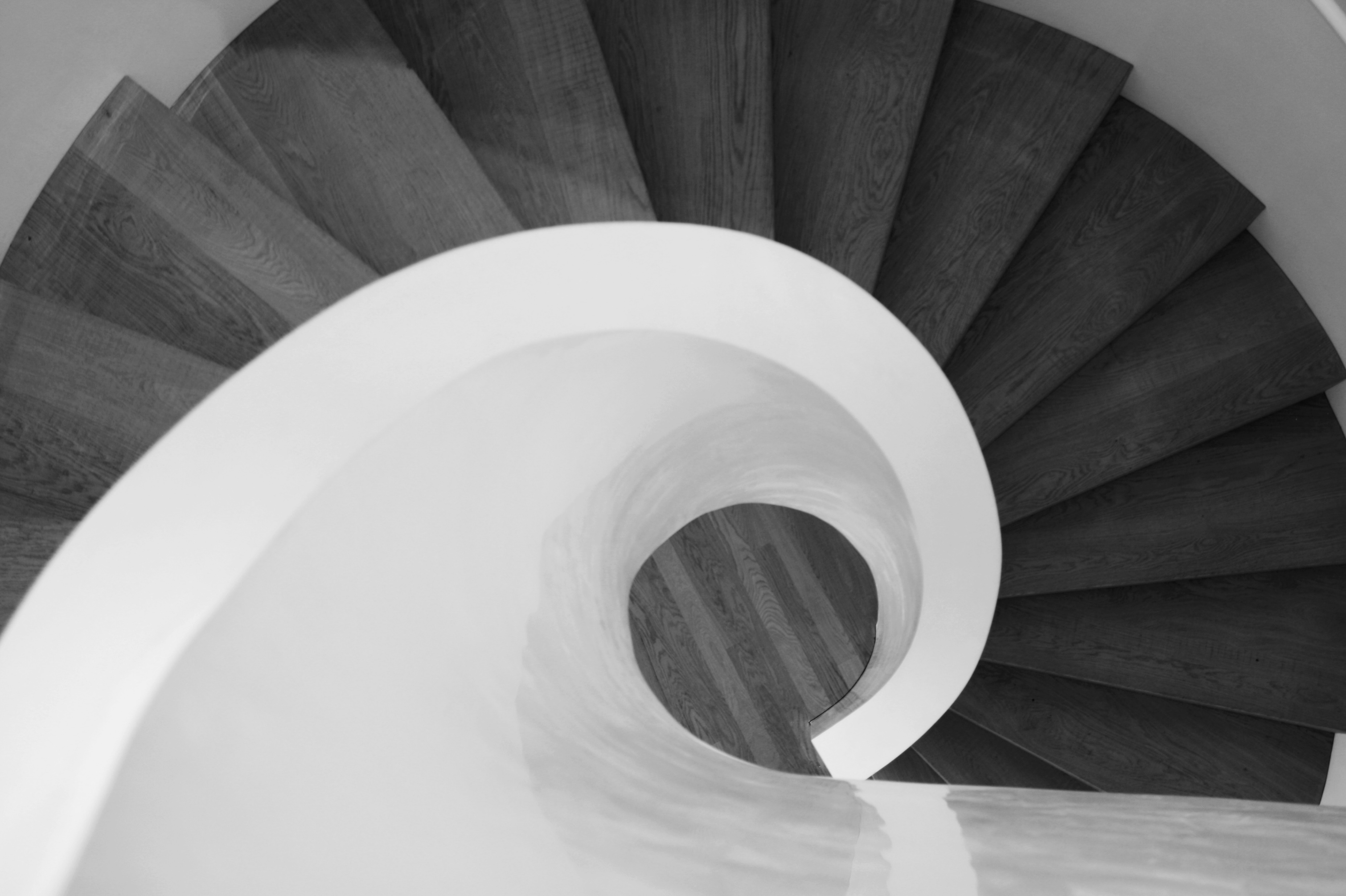 NIDO D’INFANZIA IL GRILLO PARLANTE
Il nostro progetto pedagogico si trova in assonanza con il più recente quadro legislativo delineando un curriculum 0/6  che riconduce all’idea di continuum formativo per tutti i bambini che dal Nido alla Scuola d’Infanzia  compiono un percorso di sviluppo e maturazione globale che si dipana in contesti diversi e secondo esperienze progettuali che tengono conto delle diverse età ma che perseguono le stesse finalità educative.
Il filo rosso che intreccia i valori, gli intenti, le pratiche  è il concetto di cura inteso come sentirsi riconosciuti nello sguardo dell’altro, sentire che l’altro mi sta prendendo a cuore
Cura di sé 
cioè della formazione dell’identità del bambino favorendo la fiducia in sé, l’autostima e la capacità di autonomia fisica e corporea, emotiva e
 morale
Cura delle relazioni
Le idee e gli interessi dei bambini guidano l’apprendimento per cui  ruolo dell’adulto è progettare esperienze e contesti in cui i bambini possano giungere alla conoscenza e alla scoperta in modo creativo. L’adulto guida il bambino attraverso un percorso progressivo al fine di accrescere le capacità di apprendimento e trasformazione di ciò che apprende.
Cura dell’ambiente inteso come apertura dello sguardo dei bambini alla vastità del mondo e della natura, rispetto per la terra e outdoor education, fonte inesauribile di esperienze creative, multisensoriali che suggeriscono un’ampia gamma di possibilità ludiche, motorie, sensoriali, esplorative ed estetiche.
Cura degli spazi intesa come flessibilità evitando soluzioni distributive rigide per tener conto delle possibili variazioni delle presenze e del rapporto tra bambini piccoli e grandi. Nella composizione degli spazi il progetto pedagogico tiene presente l’organizzazione delle esperienze a piccoli gruppi favorendo i contatti e gli scambi , le contaminazioni e i prestiti di idee fra i bambini e fra bambini e adulti.
Cura delle famiglie nell’intento di accoglierne i bisogni diversificati al fine  della costruzione di un’alleanza educativa condivisa pur mantenendo l’identità educativa del servizio senza perdere di vista il diritto del bambino ad essere accolto in un contesto che mette al centro il suo benessere.
ORGANIZZAZIONE
Il nido d’infanzia Il Grillo Parlante è convenzionato con il Comune di Formgine e accoglie bambini e bambine dai 9 mesi ai 3 anni.
È aperto dal 1 Settembre a fine Giugno.                      Le tipologie di servizio offerte sono:
Part time  ore 8,00/13,30 (ore 7,30 per chi richiede il prescuola)
Tempo pieno ore 8,00/16,15 ( ore 7,30 per chi richiede il prescuola).
Prolungamento orario ore 16,15/18,15
Nei mesi di Luglio e Agosto è attivo il centro estivo con prenotazioni bisettimanali.
La ditta che fornisce i pasti è la Cir che pone grande attenzione a diete speciali, alimenti bio, scelte culturali e personali. 
Le iscrizioni si possono fare attraverso il Comune di Formigine o privatamente chiamando al 3393196013.
Cura della propria professionalità 
in direzione di una flessibilità di atteggiamento, come capacità di interrogarsi, di mettere in discussione le pratiche uscendo dai  propri confini per esplorare nuove possibilità e nuovi spazi d’azione.
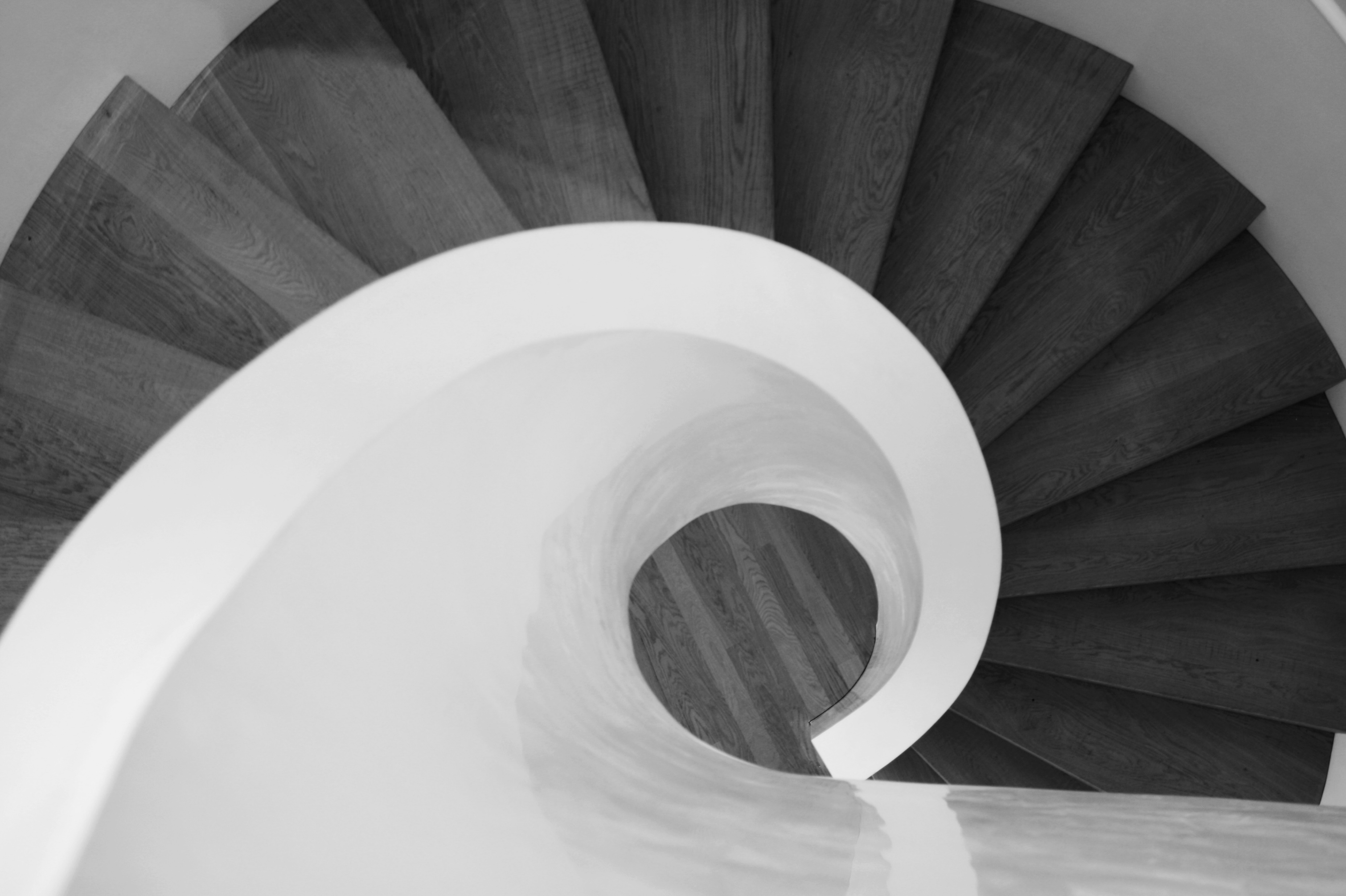 MISSION
Nell’educazione infantile non è importante trasmettere al bambino quantità di nozioni e contenuti che si accumulano senza filo di senso, ma promuovere esperienze concrete, significative, centrate sulla persona che apprende e la ricerca di soluzioni ai problemi che si incontrano nel quotidiano, favorendo la costruzione di strumenti di conoscenza di sé  stessi in rapporto agli altri, e del mondo
Nella testa di un bambino c’è posto
 per più lingue e più intelligenze
Quello bilingue è un progetto di avvicinamento alla lingua inglese attraverso una metodologia che sollecita la curiosità dei bambini e ne sostiene il desiderio di conoscere e comunicare privilegiando il gioco e la relazione. E’ una co-progettazione nuova che vede l’inclusione all’interno dell’equipe l’educatrice madrelingua, affinché i contesti usuali di gioco e di esperienza, ma anche quelli consueti della  merenda, dell’appello, del pasto e dell’ apparecchiatura si trasformino in contesti immersivi anche in lingua inglese
In collaborazione con il flauto magico, il servizio progetta percorsi che  partono dal cambiamento di attenzione e di cultura verso quegli atteggiamenti rumorosi prodotti in modo spontaneo dai bambini per trasformarli in occasioni di esplorazione e ricerca sonora dove il suono diventa una forma di comunicazione, conoscenza ed interazione che porta a  consolidare ed arricchire le capacità percettive, logiche, motorie e soprattutto affettivo-sociali.
NIDO COME LUOGO EDUCATIVO IN CUI SI INTEGRANO 
CURA E APPRENDIMENTO